ИСТОРИЈСКИ РАЗВОЈ СРПСКОГ ЈЕЗИКА И ТУМАЧЕЊЕ РУКОПИСА
Презентацију радили: Данило Цигановић, Ђорђе Стојановић, Радован Перишић, Ивана Зубовић, Бобана Поповић и Давид Вукелић
МЕДИЦИНСКА ШКОЛА БАЊА ЛУКА
Поријекло српског језика
Јужни Словени су се доселили на Балкан у 6. и 7. вијеку;
У 9. вијеку владар Моравске, Растислав је затражио од византијског цара Михајла учитеље који би проповиједали на словенском језику.
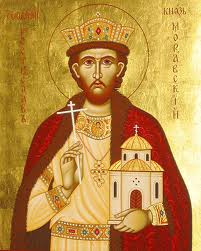 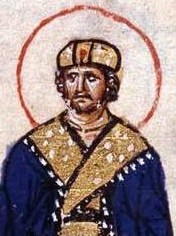 Ћирило и Методије
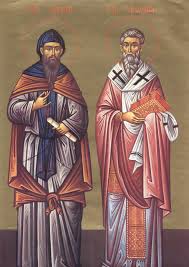 Константин и Михајло -имена 
    прије монашења;
863. године, византијски цар
    Михаило их шаље да би  
    покрстили Словене.
Глагољица
Прво словенско писмо, које је сачинио Ћирило;
Уз помоћ Ћирила и Методија настао је и први књижевни језик старословенски.
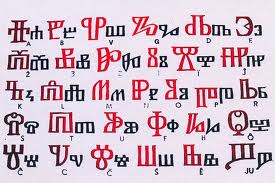 Настанак ћирилице
Ћирилов и Методијев ученик Климент Охридски је сачинио друго словенско писмо, које данас зовемо ћирилицом.
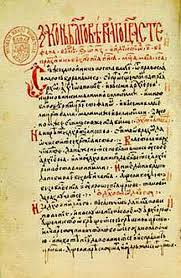 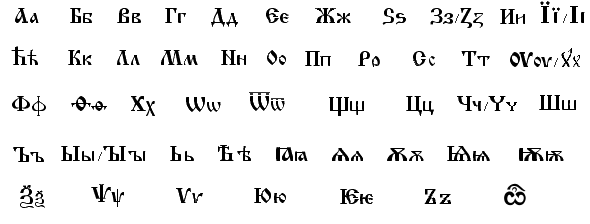 Српска редакција
Током 11. и 12. вијека настале су редакције старословенског језика;
Српска редакција звала се српскословенски,
   а руска рускословенски , заједнички назив за све редакције је црквенословенски.
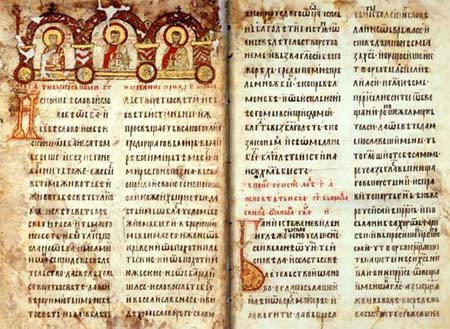 Народни језик
У 18. вијеку отварају се прве школе;
Најпознатији писци, из тог доба 
звали су се: Гаврил Стефановић Венцловић,                            Јован Рајић и Захарије Орфелин;
Народни језик потискује                                  црквенословенски.
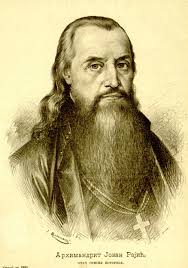 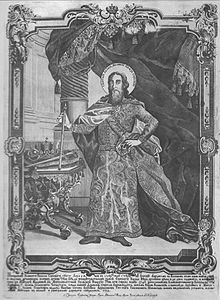 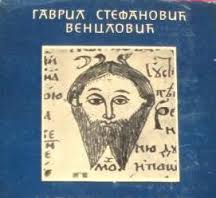 Славеносрпски језик
Настао је мијешањем српског народног језика и рускословенског језика;
Најистакнутији просвјетитељ био је Доситеј Обрадовић.
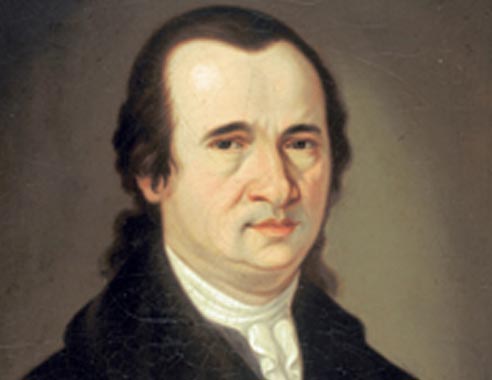 Вукова реформа
Мркаљева ћирилица 
Вук С. Караџић је избацио                                    слова Ѥ (је)Ѣ, ѣ(јат)І (и)                                           Ы (јери, тврдо и)Ѵ (и)Ѹ                                                           (у)Ѡ (о)Ѧ (ен)Я (ја)-Ю                                                          (ју)Ѿ (от)Ѭ (јус)Ѳ (т)Ѕ                                                          (дз)Щ (шч)Ѯ (кс)Ѱ (пс)                                             Ъ (тврди полуглас)Ь                                                                  (меки полуглас)
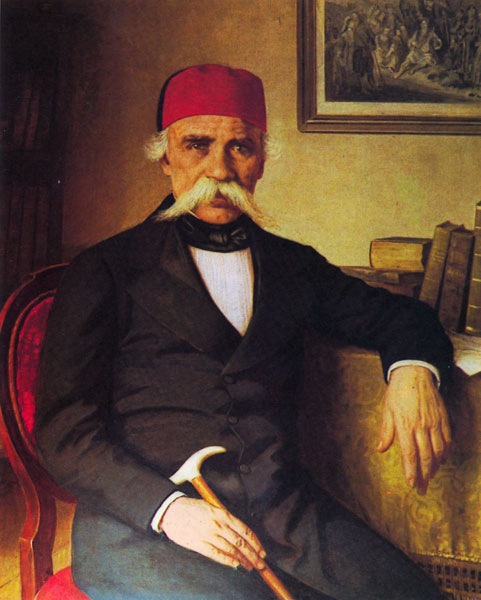 Тумачење рукописа
Графологија - анализа рукописа
Занимљивости
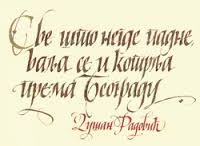